Winnipeg Campus Expansion 2022
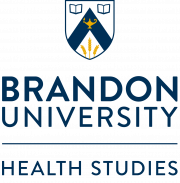 Winnipeg Campus Expansion Project
The Faculty of Health Studies, Department of Psychiatric Nursing Winnipeg Campus expansion began in February 2022 with consultant and design work being awarded to MCM Architects Inc.
ParkWest Projects Ltd. began demolition in May 2022 and new construction started mid-June 2022.
Faculty, Staff, and Students were to be using the new space as of September 2022.
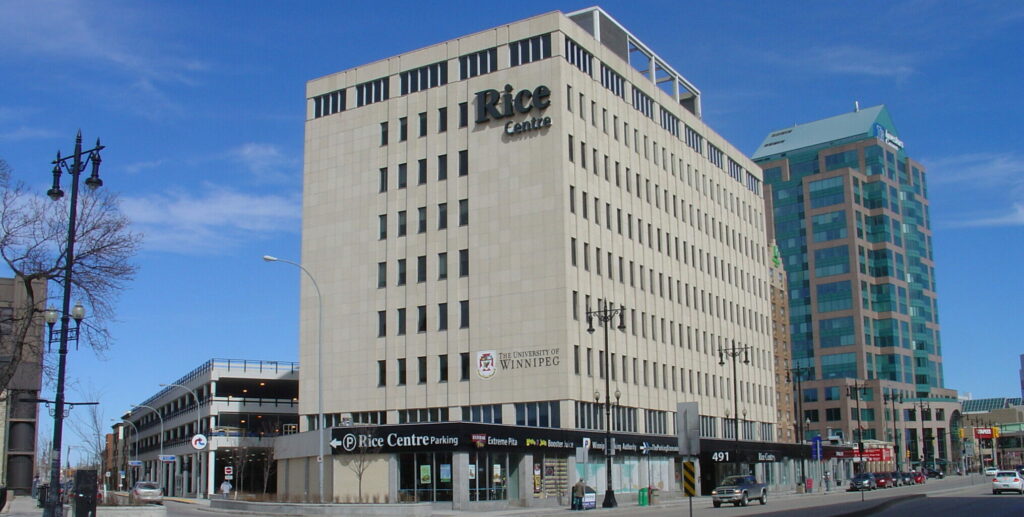 Winnipeg Campus – Rice Centre 602-491 Portage Avenue
Winnipeg, MB  R3B 2E4
Photo: Capital Commercial Real Estate
Expansion & Renovation
6th Floor Expansion: With an increase of student seats, additional space was needed to physically expand; the remainder of the unoccupied Rice Centre, 6th floor space was chosen for construction.  A 65-person classroom, staff meeting lounge, administration and faculty offices, as well as an additional 10-bed nursing skills lab were designed to be constructed in this new, expanded space.
Basement Renovation: Our current space in the Rice Centre basement B104 was altered to accommodate the 6th Floor changes.  The basement student lounge and kitchenette was demolished to make a larger 60-person classroom, and expanded study lounge. A larger student lounge, and new Individual and Family counselling labs and their corresponding observation suites were also built across the hall in B105.
PART 1
DEMOLITION
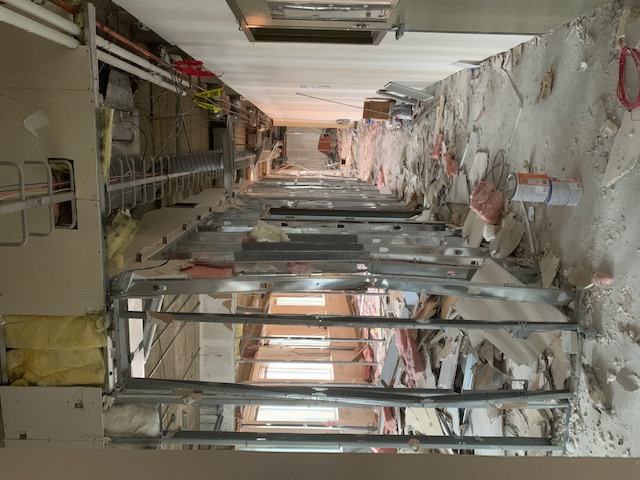 6th Floor – Demolition
Soon to be: Administration Entrance
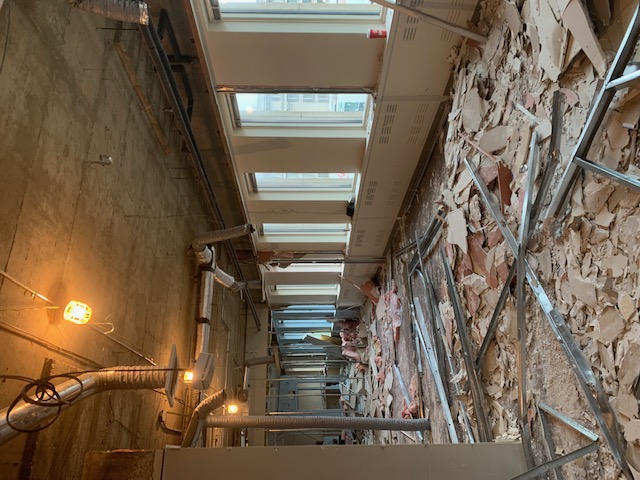 6th Floor – Demolition
    Soon to be: Faculty Lounge & Meeting Room (South)
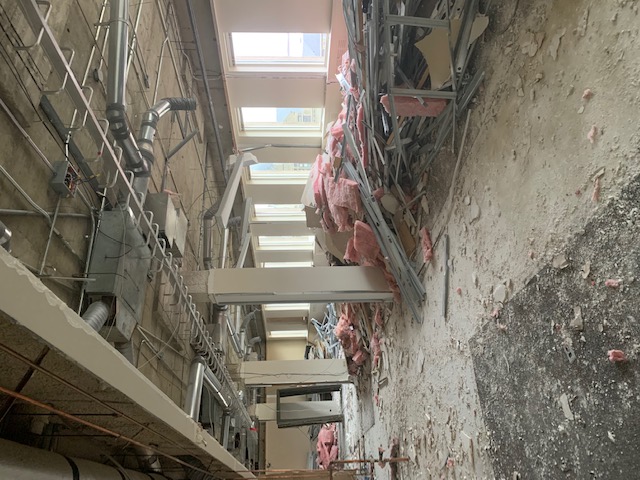 6th Floor – Demolition
	Soon to be: New Nursing Skills Lab 610 (North)
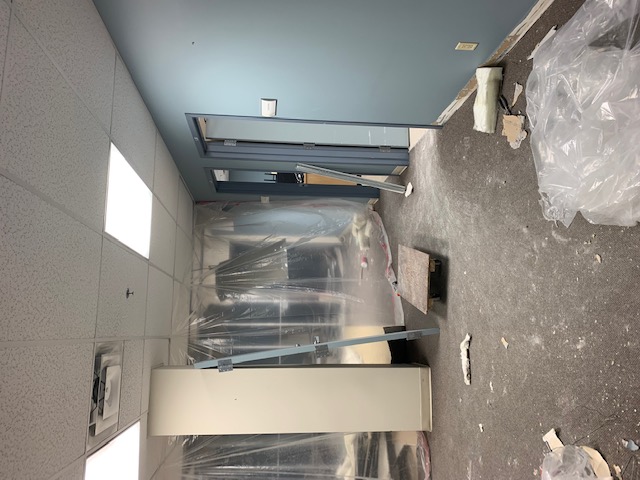 B104 Basement – Demolition
   Soon to be: Classroom L37, Group Counselling Lab, Study Lounge
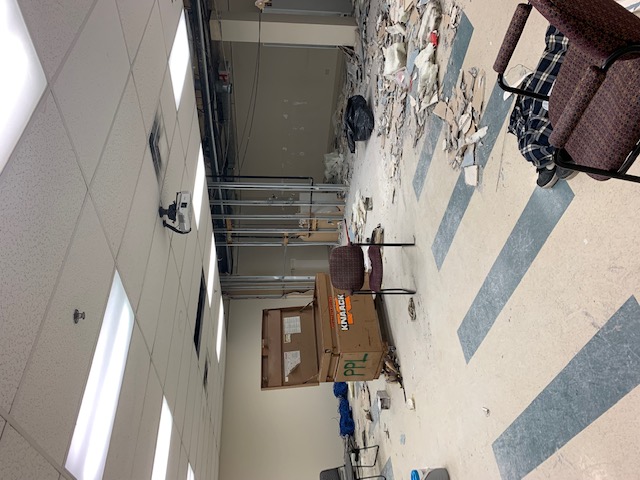 Basement B104 – Demolition
	Soon to be: Expanded Classroom L37
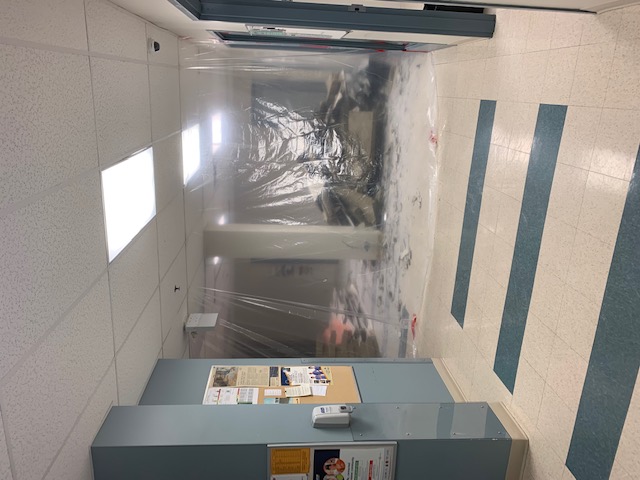 Basement B105 – Demolition
   Soon to be: Counselling Labs, Entrance to Offices
PART 2
Growing: CONSTRUCTION & RENOVATION
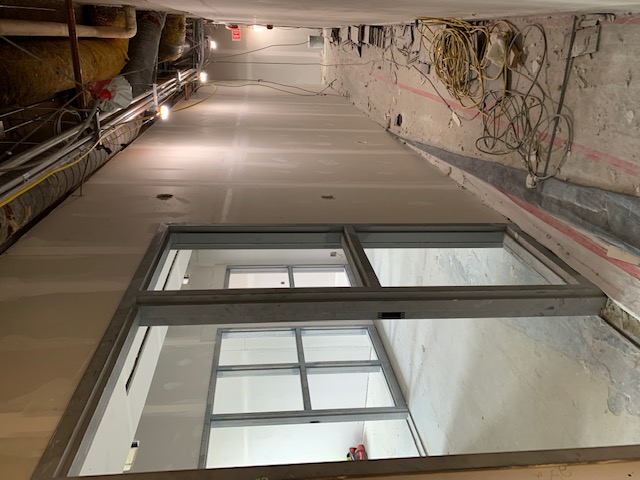 6th Floor – Construction
Administration Entrance
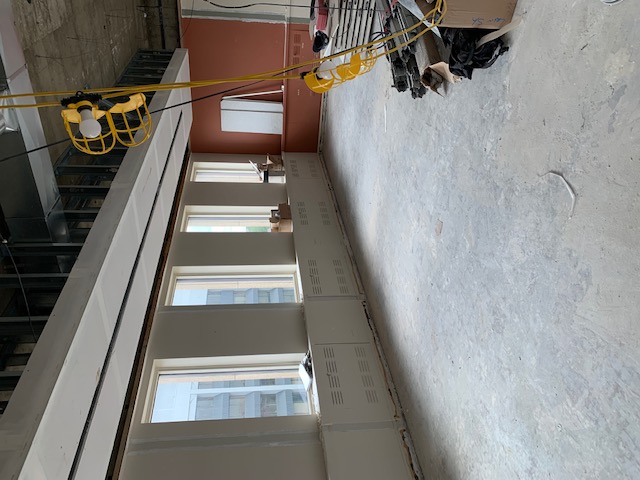 6th Floor – Construction
    Faculty Lounge & Meeting Room (South)
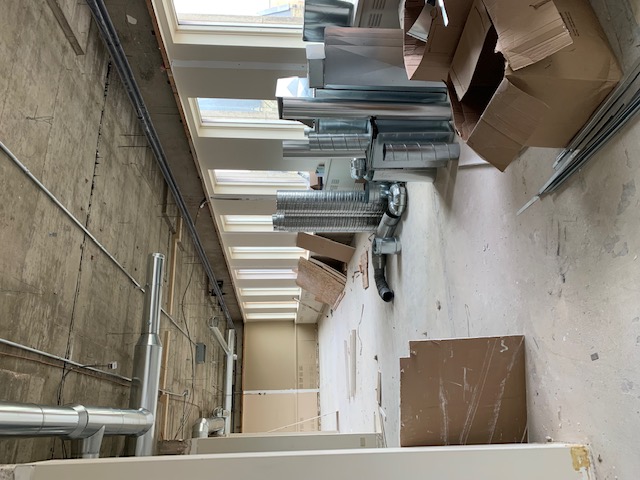 6th Floor – Construction
	New Nursing Skills Lab 610 (North)
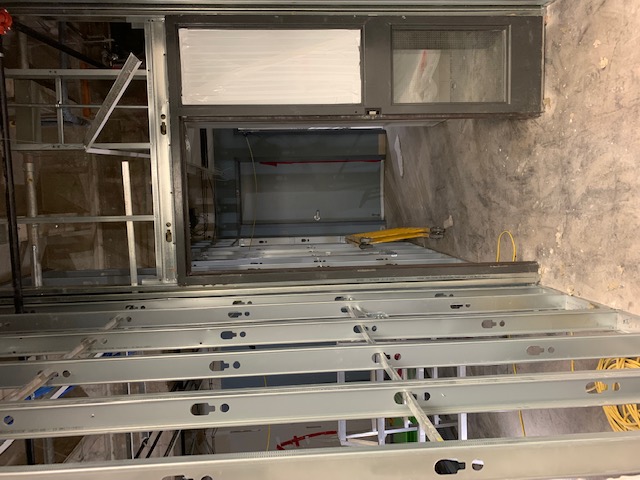 B104 Basement – Construction
    Main Entrance to Classroom L37, Group Counselling Lab, Study Lounge
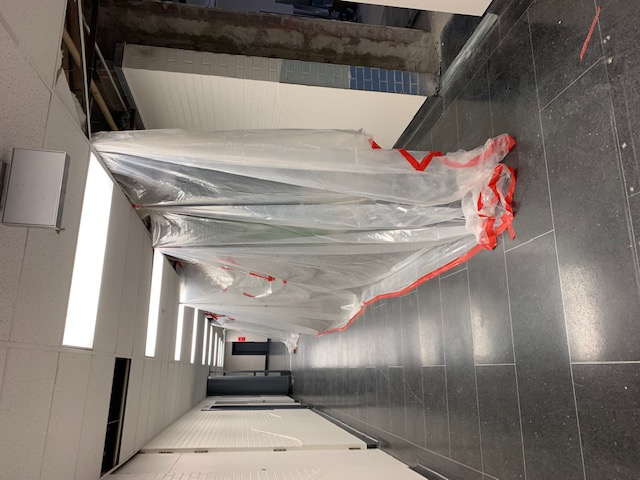 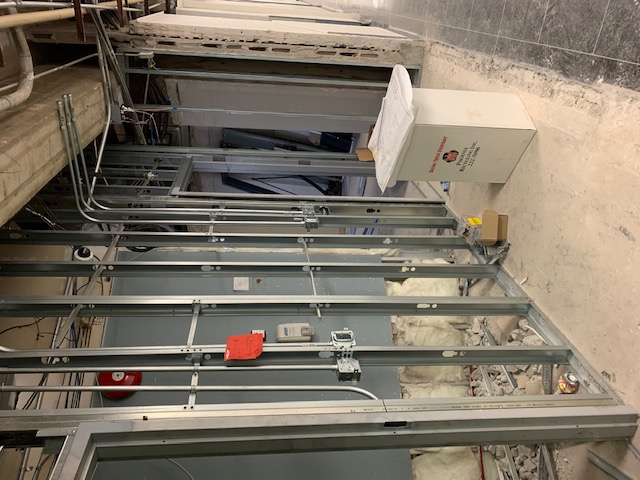 Basement B104 – Construction
	Creating a new Hallway entrance for Classroom L37
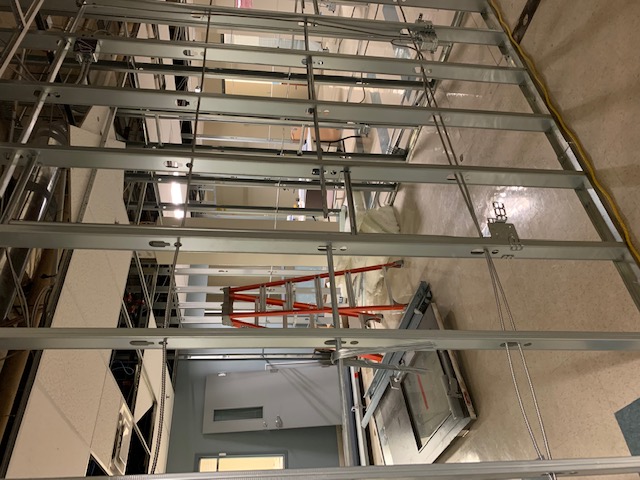 Basement B105 – Construction
   Counselling Labs/Suites/Observation Room
When it all fell apart…
July 2022: Around the Canada Day long weekend, a part in the flushing mechanism of a toilet in the Men’s Washroom in B105 failed, causing pressurized water to spray and destroy the drop ceiling in the Men’s Washroom.  The resulting pooling water flooded the majority of our B105 space under renovation.  
Though some of the new walls had already been constructed, thankfully no drywall had yet been installed. 
The existing Faculty offices not scheduled for renovation now had to be packed-up, cleaned, and renovated due to water leaking down into their carpet and soaking up into their walls. 

The project was now officially behind schedule…
PART 3
Working together: our new space
Thanks to the creativity, planning, and dedication of our crew of industry professionals, the renovation completion of B105 was only pushed back to Thanksgiving of October 2022. 

A weekly plan organizing labourers, painters, and cleaners was made to finish the areas needed for a back-to-school start date of September 2022.

On September 7, 2022, our students were officially learning in their new campus spaces.

Faculty with new offices built on the 6th floor were moved in to their offices by the end of September, and those with offices in the flood zone moved in after Thanksgiving.
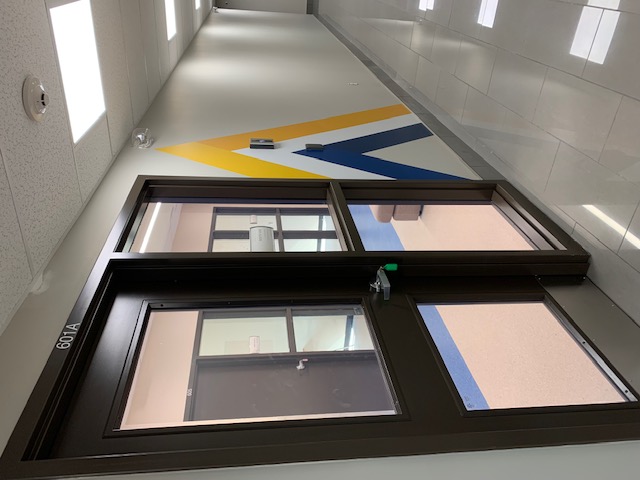 6th Floor – Winnipeg Site
Administration Entrance
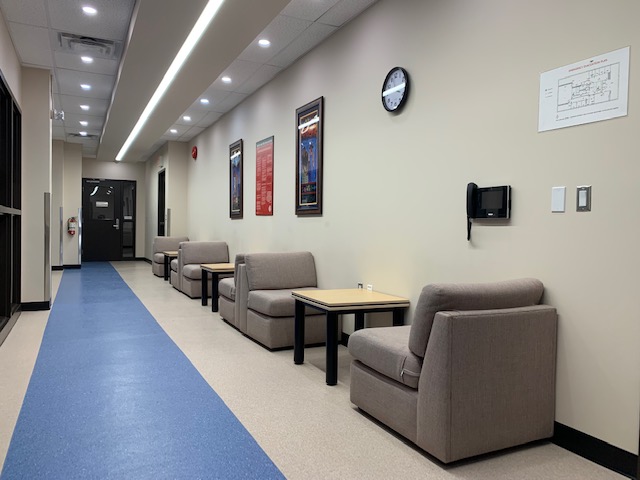 6th Floor – Winnipeg Site
Administration Hallway
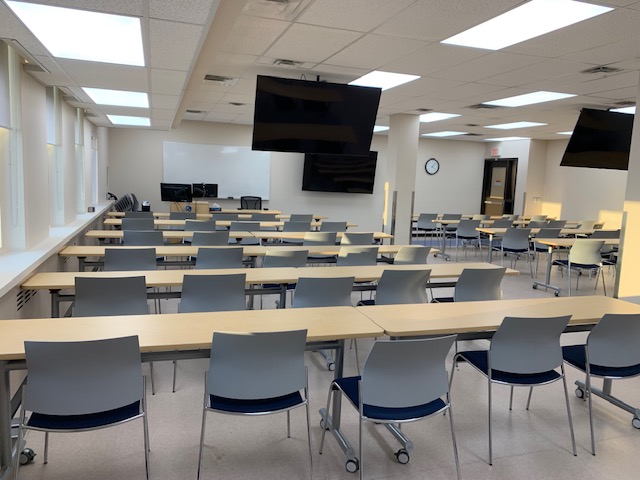 6th Floor – Winnipeg Site
    Classroom 609 (South Side Expansion)
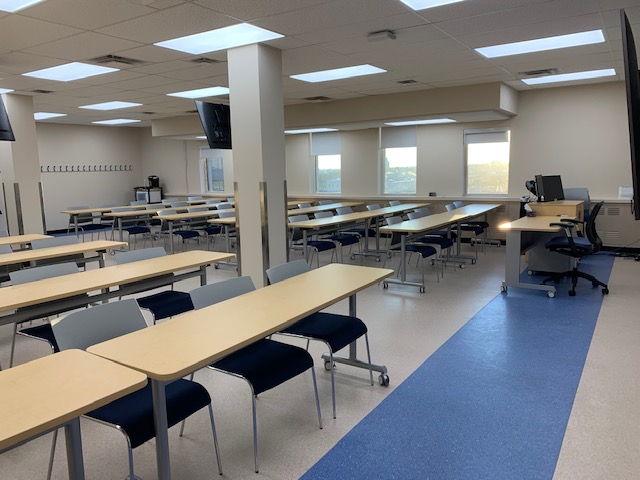 6th Floor – Winnipeg Site
    Classroom 609
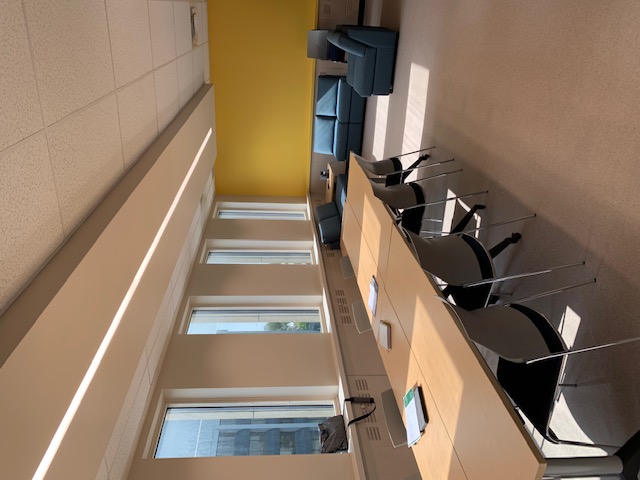 6th Floor – Winnipeg Site
    Faculty Lounge & Meeting Room (South Side Expansion)
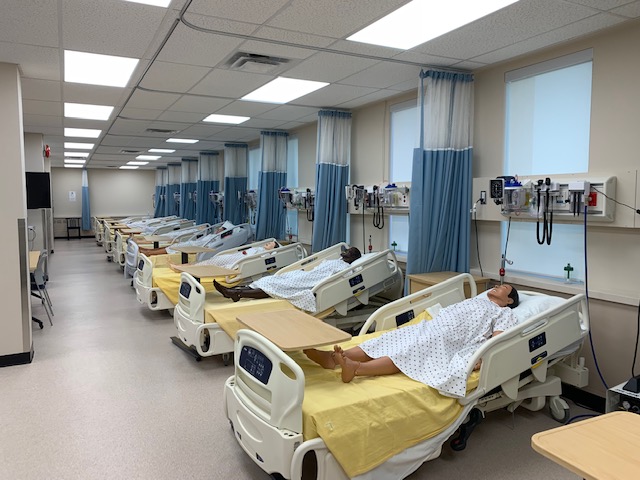 6th Floor – Winnipeg Site
	New Nursing Skills Lab 610 (North Side Expansion)
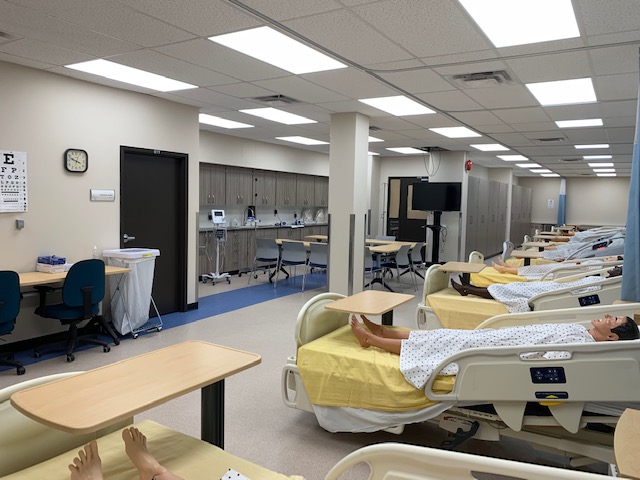 6th Floor – Winnipeg Site
	New Nursing Skills Lab 610 (North Side Expansion)
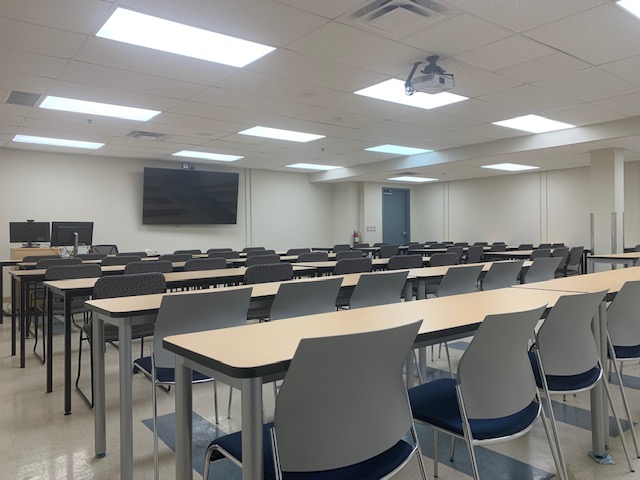 B104 Basement – Winnipeg Site
   Classroom L37
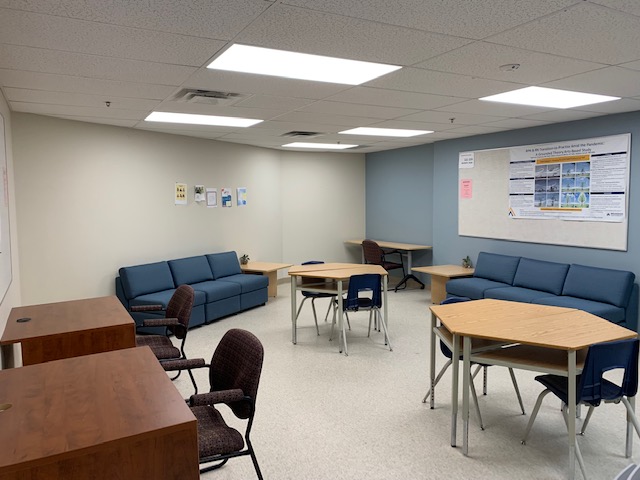 B104 Basement – Winnipeg Site
   Student Study Lounge L41
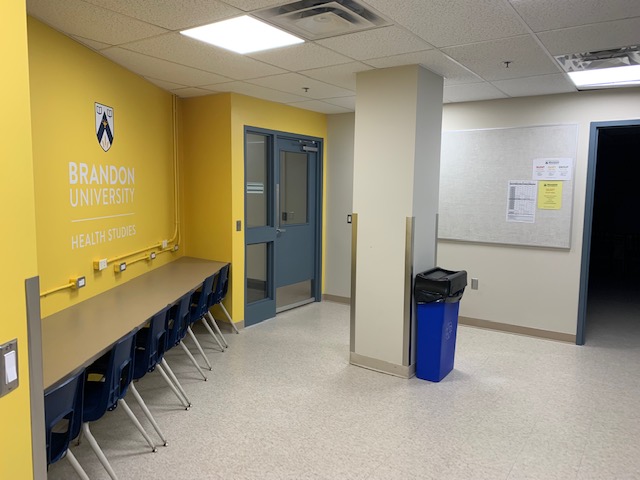 B104 Basement – Winnipeg Site
   Laptop Bar L39
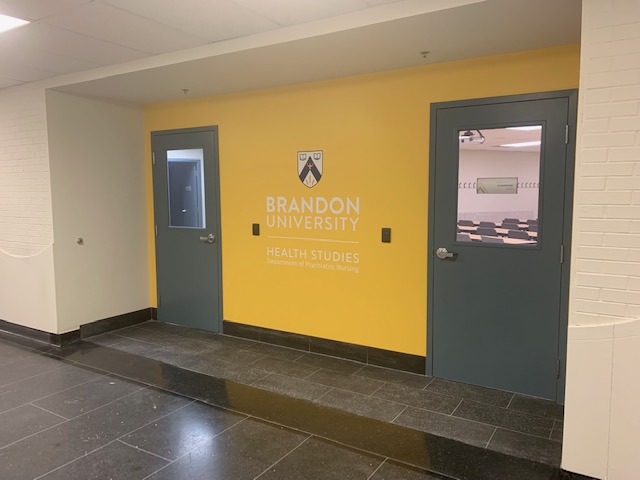 Basement B104 – Winnipeg Site
	Hallway entrance for Classroom L37
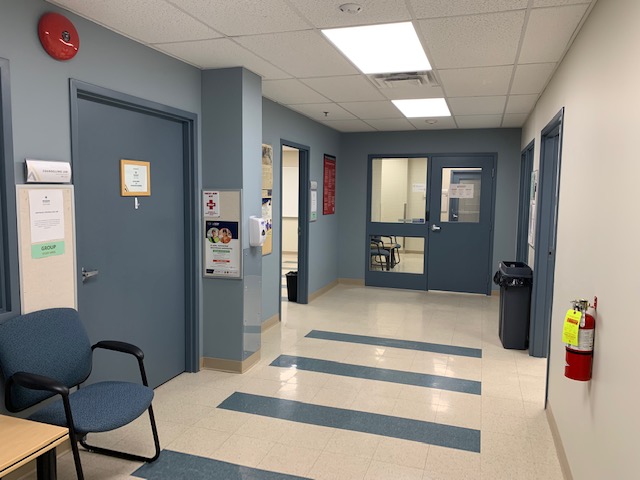 Basement B105 – Winnipeg Site
   Counselling Labs & Entrance to Faculty Offices
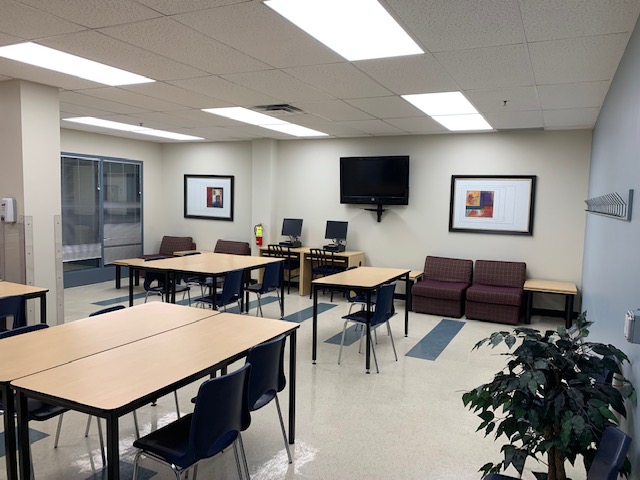 Basement B105 – Winnipeg Site
   Student Lounge L34
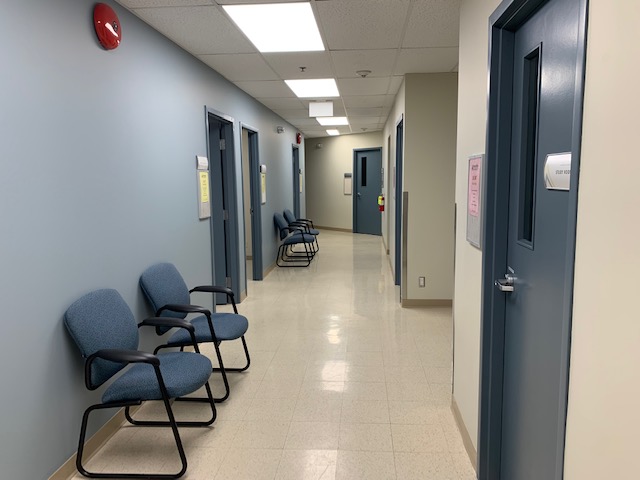 Basement B105 – Winnipeg Site
   New Hallway leading to Basement Staff Lounge
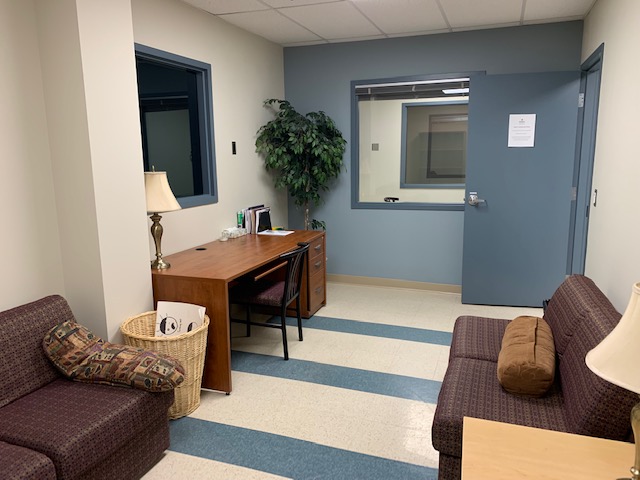 Basement B105 – Winnipeg Site
   Family Counselling Room L22
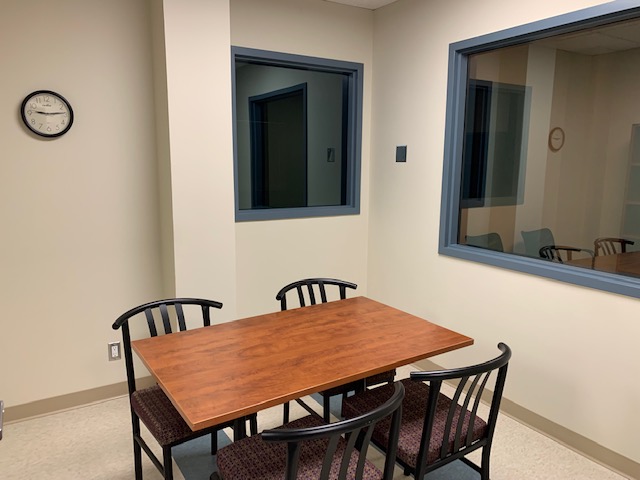 Basement B105 – Winnipeg Site
   Observation Room L03
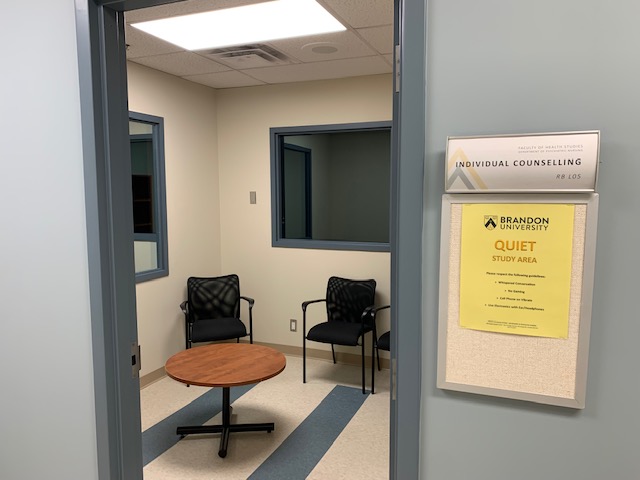 Basement B105 – Winnipeg Site
   Individual Counselling Room L05
Winnipeg Campus 
Expansion Project 2022
Visual Report and photos prepared by:


Chris byman

Administrative & technical resource assistant
Winnipeg campus